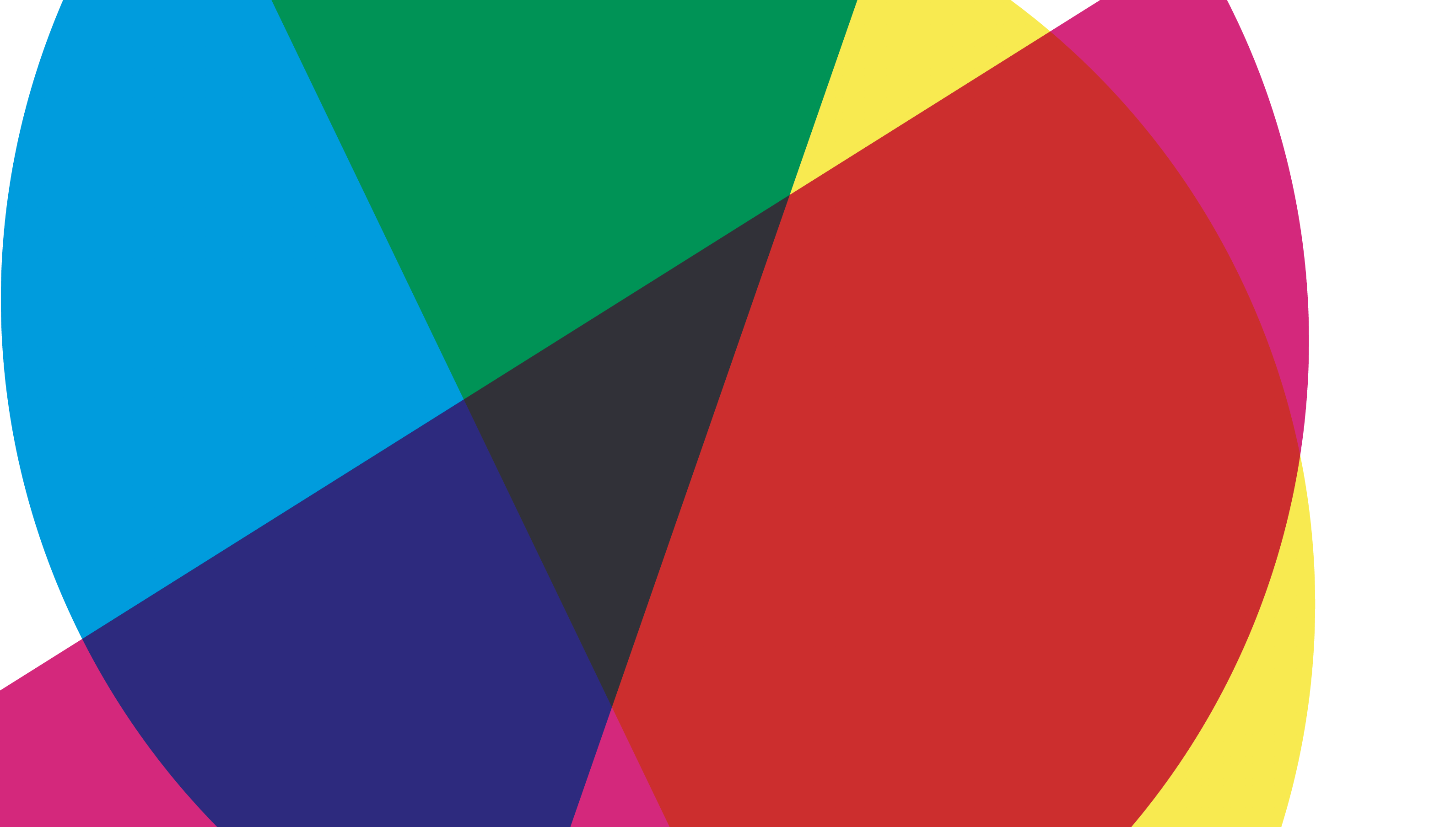 Understanding Happiness
Daniel Csúr
1
The Happiness Agenda for Today
Maslow's pyramid & its transformation 
Some Happiness Models
Income-Happiness distribution
Combinations of models -> The plasticity of Models 
Happiness and globalisation 
Increase in Total Happiness vs Equal distribution of Happiness -> Example of USSR
Sustainability & Happiness 
Creating out Happy country
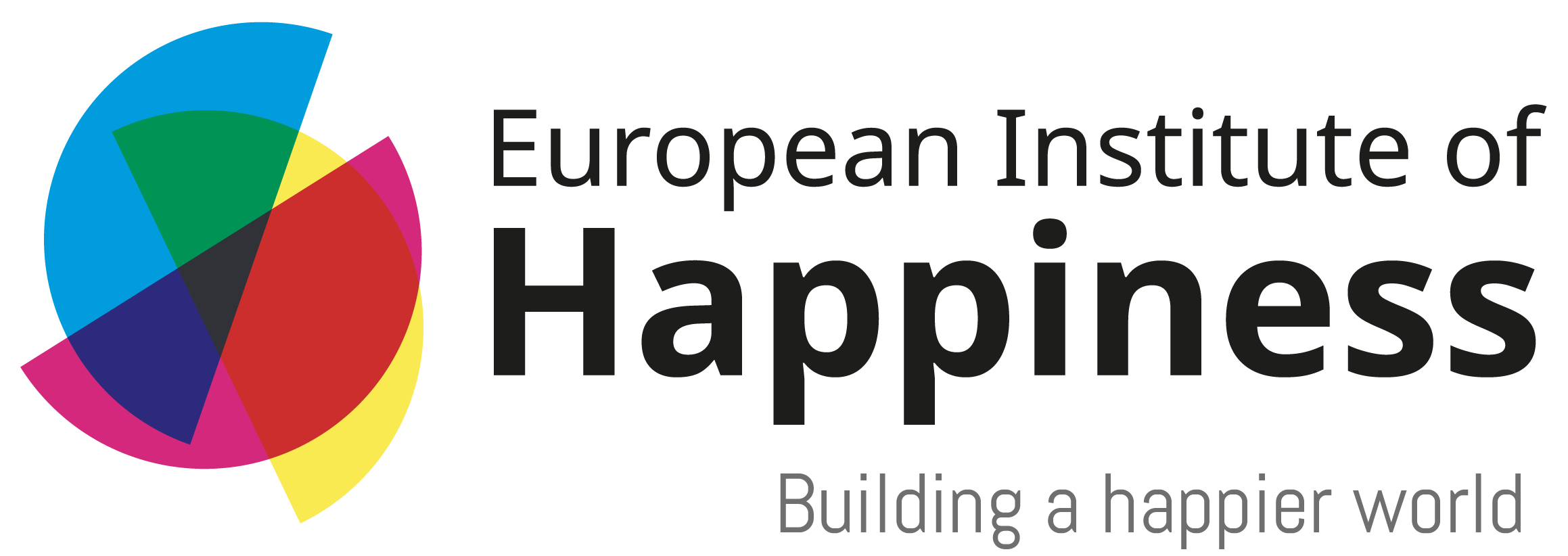 2
How is it possible to measure happiness if it can not be defined properly? 
Is there something like "enough" happiness?
To what extent does happiness depend on cultural aspects (some people might even be happy after satisfying the "safety" step of Maslow´s hierarchy)? If it depends on culture how is it possible to compare nation´s degree of happiness? 
Do you think happiness decreased with globalization (access to more information might show people that they while being one of the lucky ones in their country are wore off if compared to other nations)? 
If the world becomes more sustainable Western countries would certainly have to change their life style. Don´t you think this would rather make them less happy? -> My Research 
What aspects are crucial to increase total happiness in a country (equality, reduction of poverty, education, wealth...?)? 
What should be the ultimate goal: increasing total happiness or increasing the equal distribution of happiness?
Generally, we would appreciate it if you could give us your opinion about the connection between sustainability and happiness and some more models (such as the Maslow´s hierarchy)
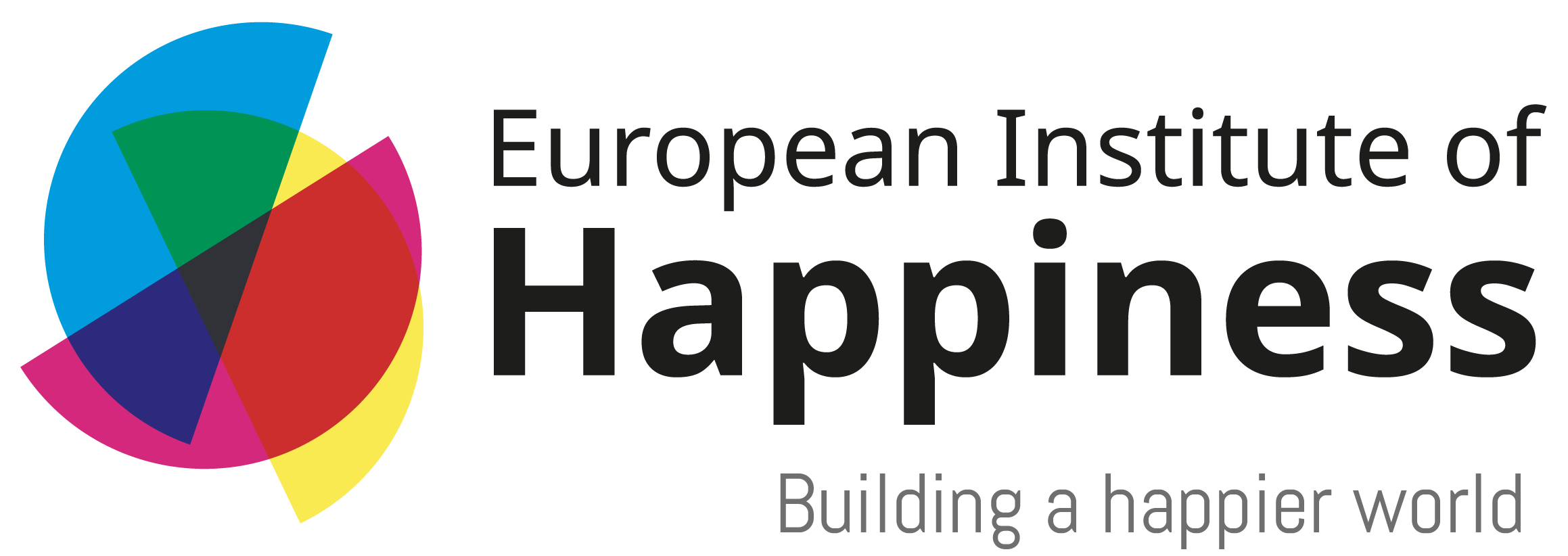 3
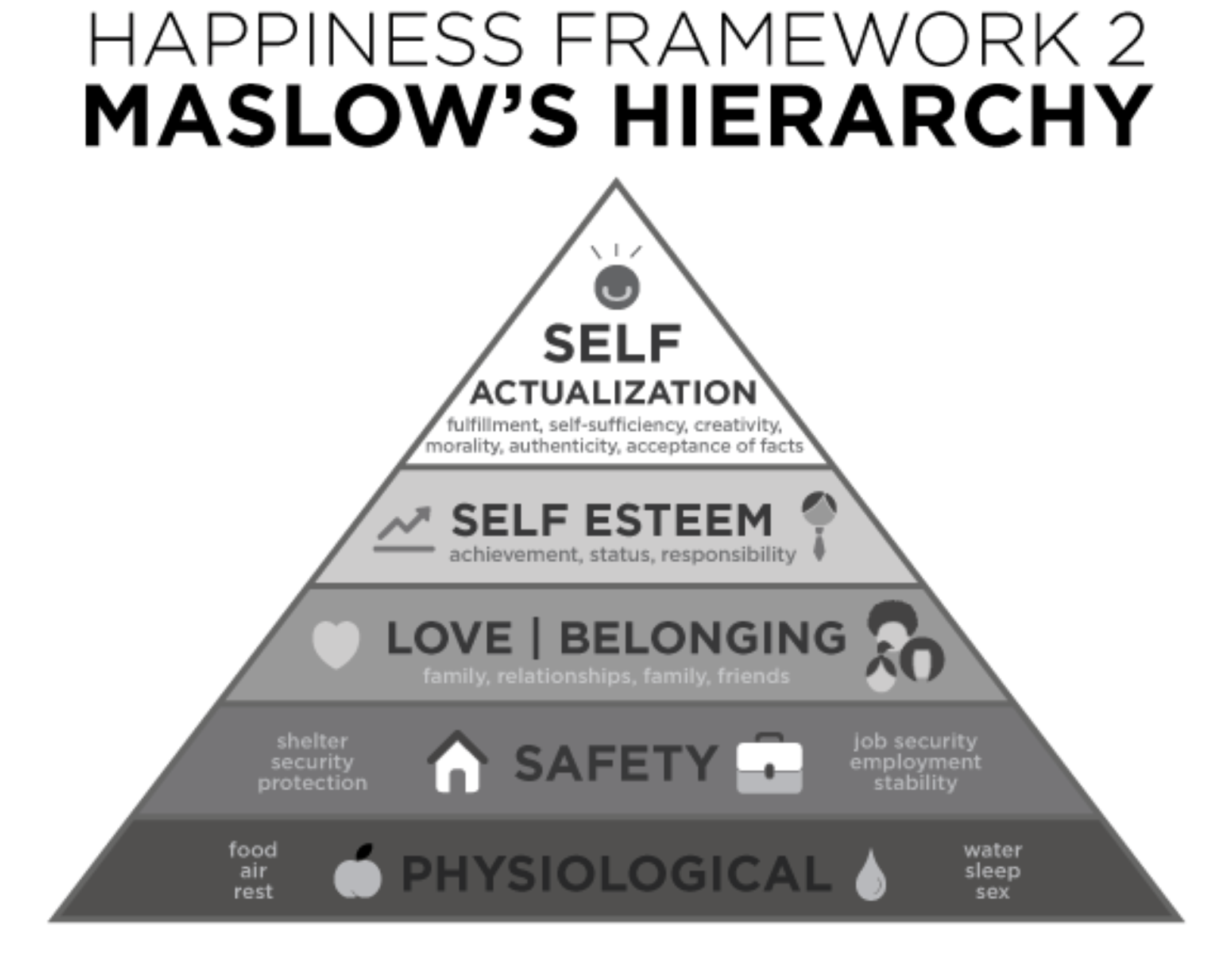 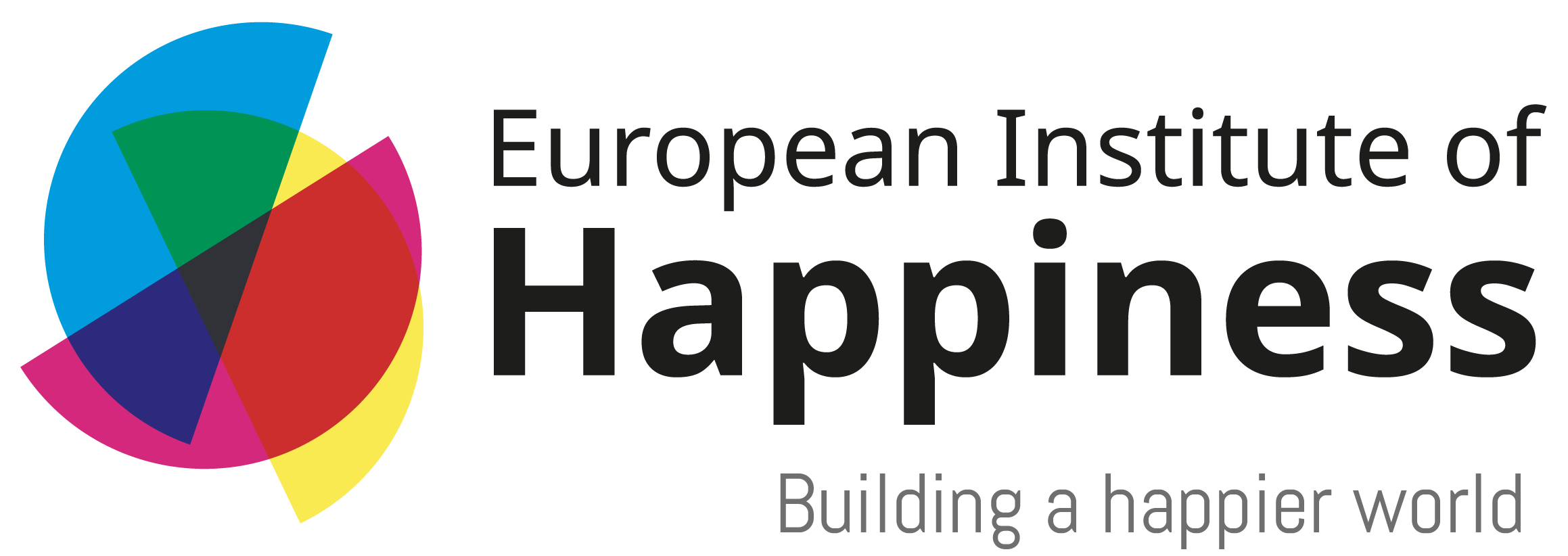 4
Layers of societal Happiness
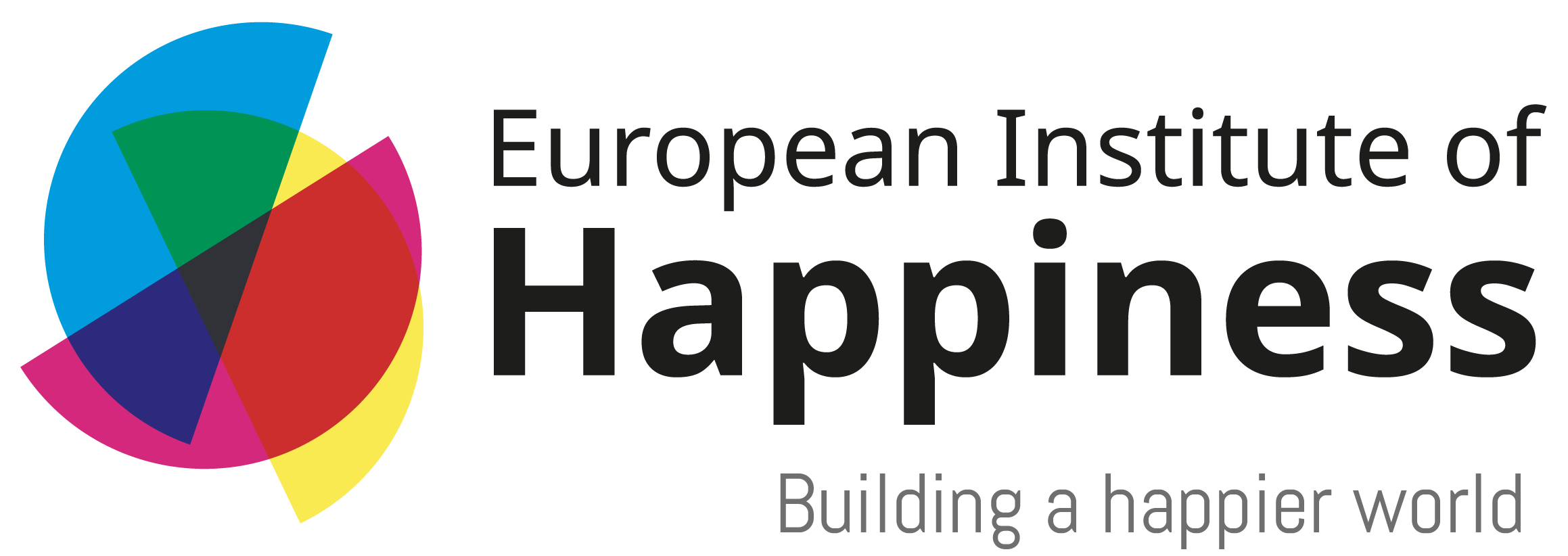 5
Measuring Happiness?
Taking all things in account, how happy are you with your life overall?
Not Happy at all, Not Very Happy, Fairly Happy, Very Happy 

How happy are you with your life on average?
Not happy, Not very happy, Very Happy
Recently used 10-grade scales for greater precision? 

UN (World Happiness Report) OECD (Better Life Index), Gallup World Poll, World Values Survey, Bhutan Happiness Index, European Social Survey,
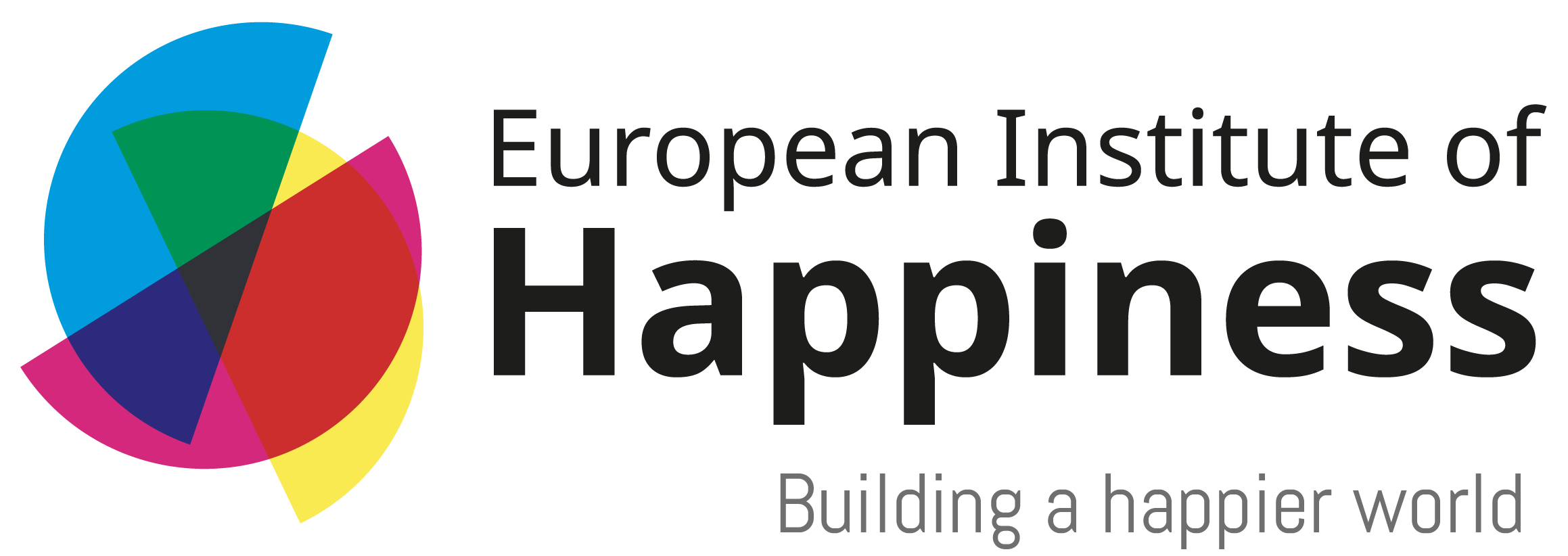 6
Differences in Cultural Happiness
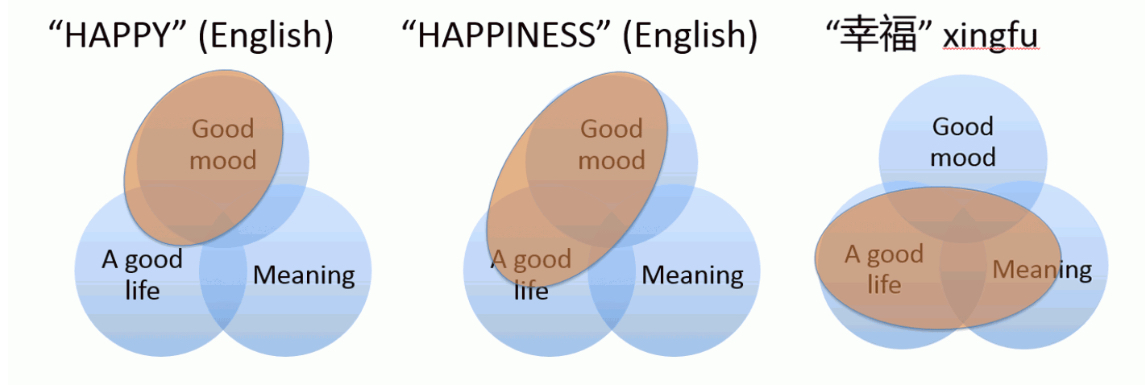 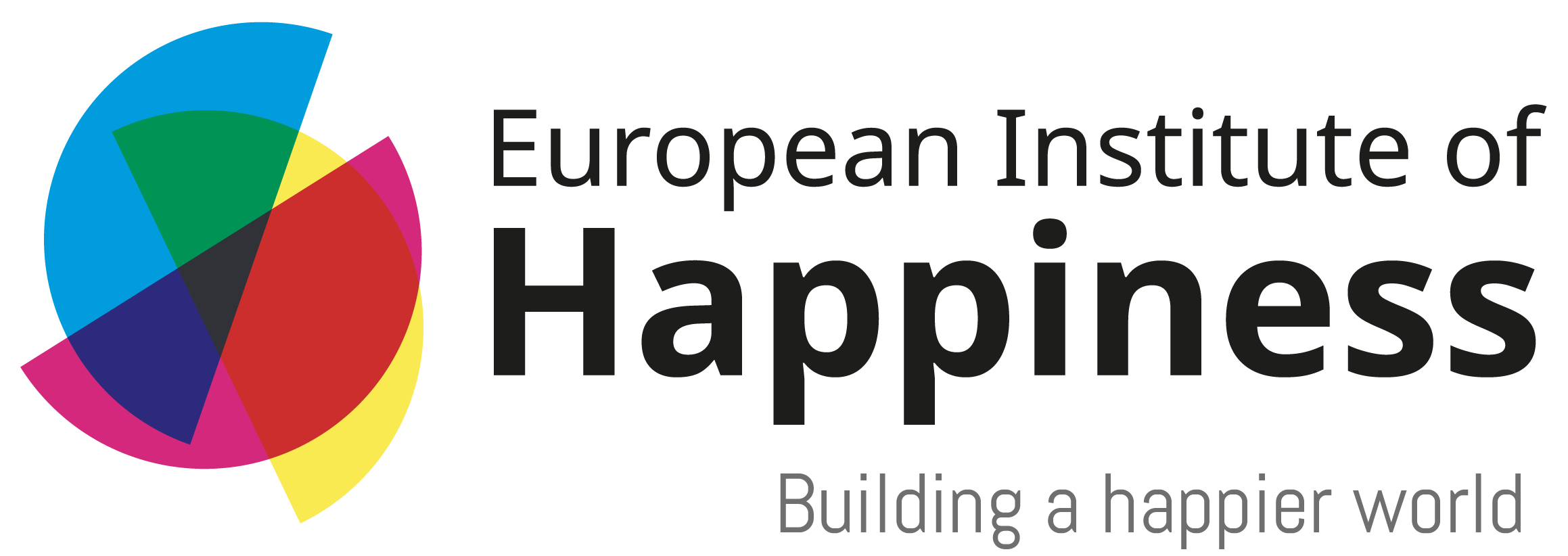 7
Gallup World PollThe most advanced measuring techniques
Define your own happiness  In your own words what happiness means to you
Define your own happiness scale Self-anchoring  Fairly happy might mean different -> Firstly ask you about your choosing preferences  Then phrase the answers
Ask more questions  Health, Family, Education, Corruption
Create relative and absolute averages 
Analyze & Publish

The Happiest Countries - Denmark, Norway, Iceland, Switzerland
The Least Happy Countries - Togo, Burundi, Syria, CAR
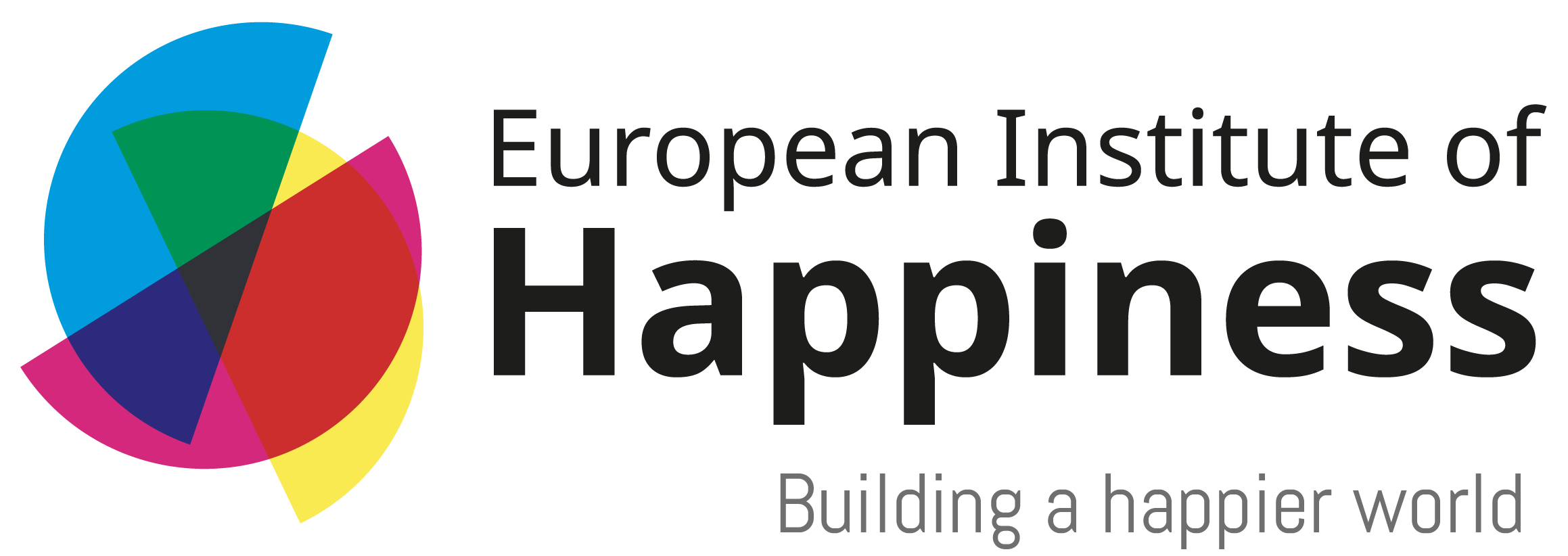 8
Where are people happy?
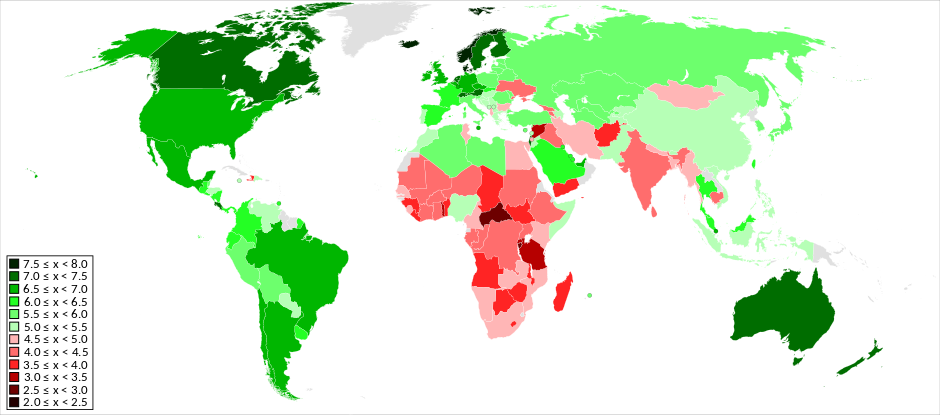 9
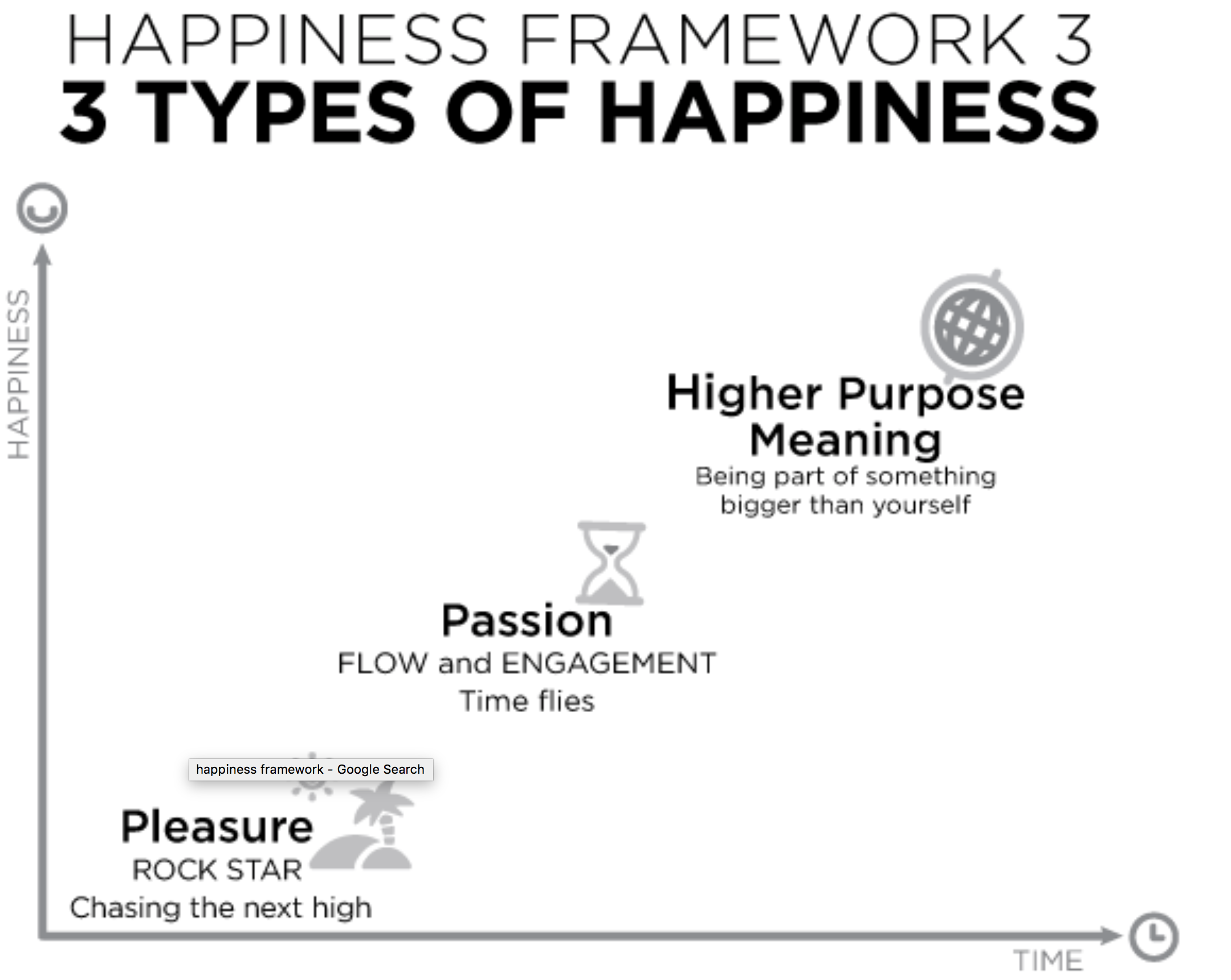 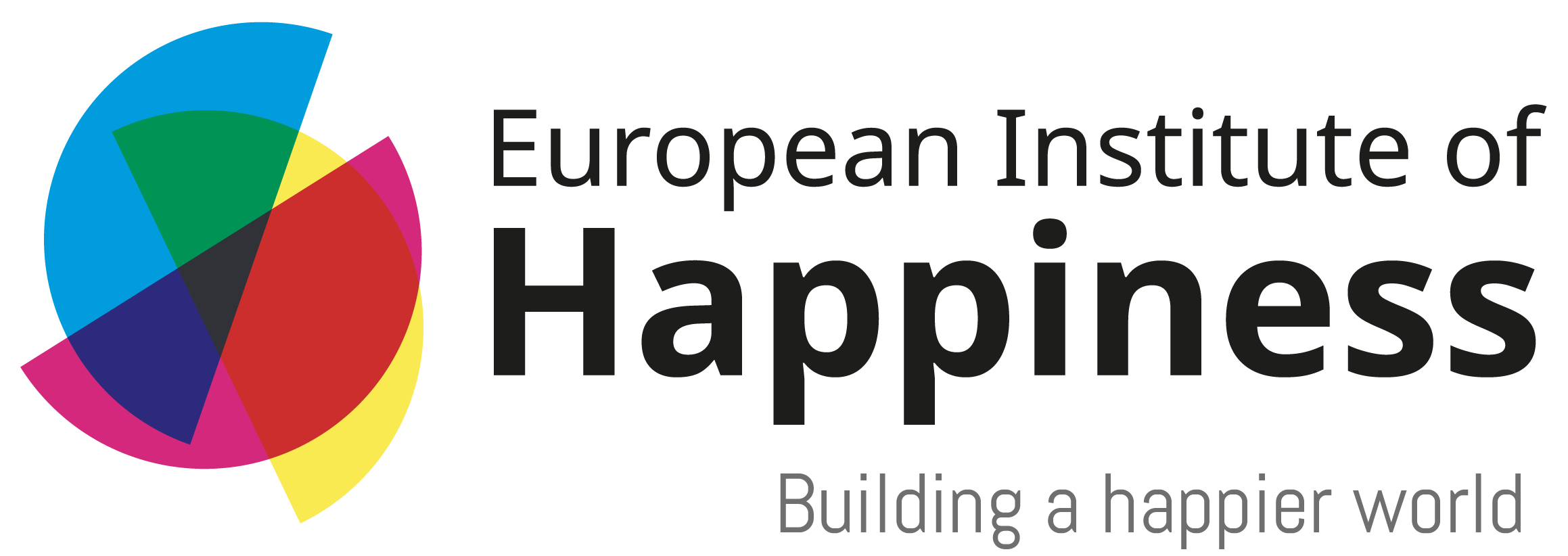 10
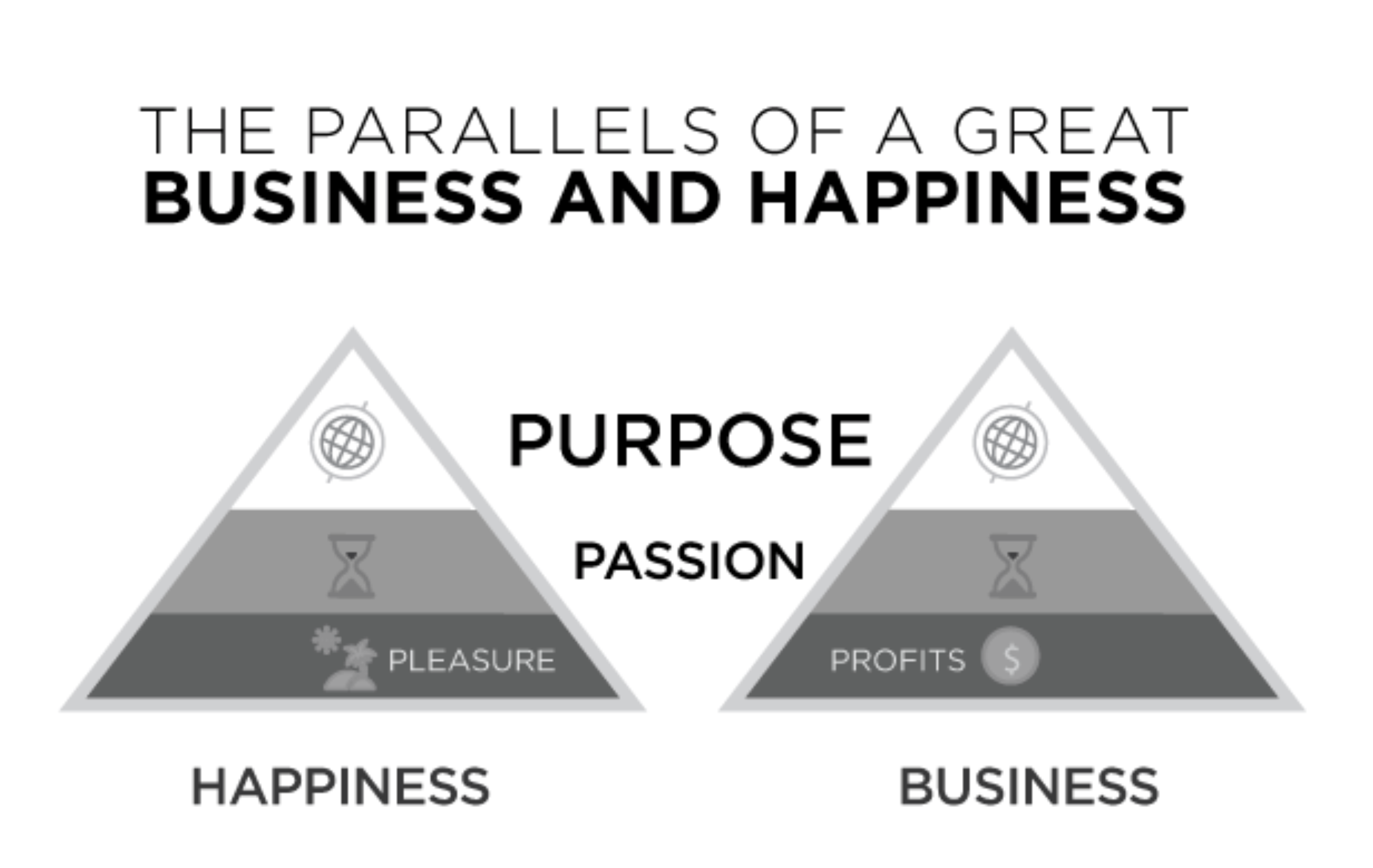 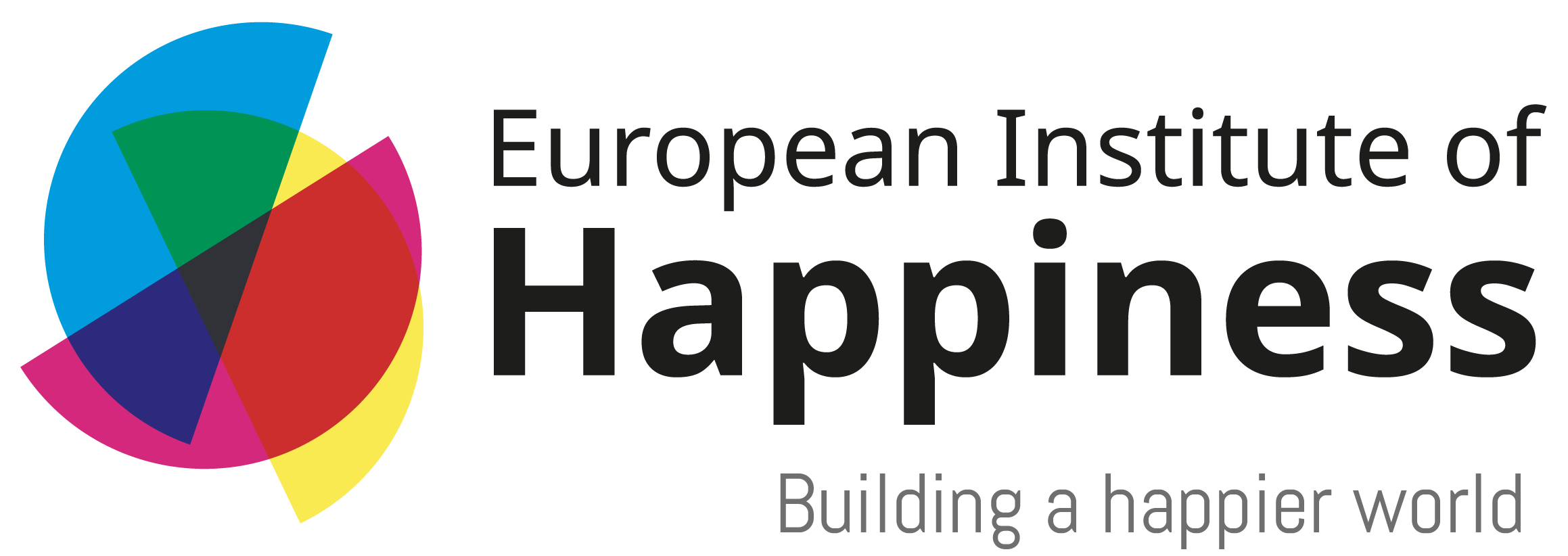 11
How People Work?
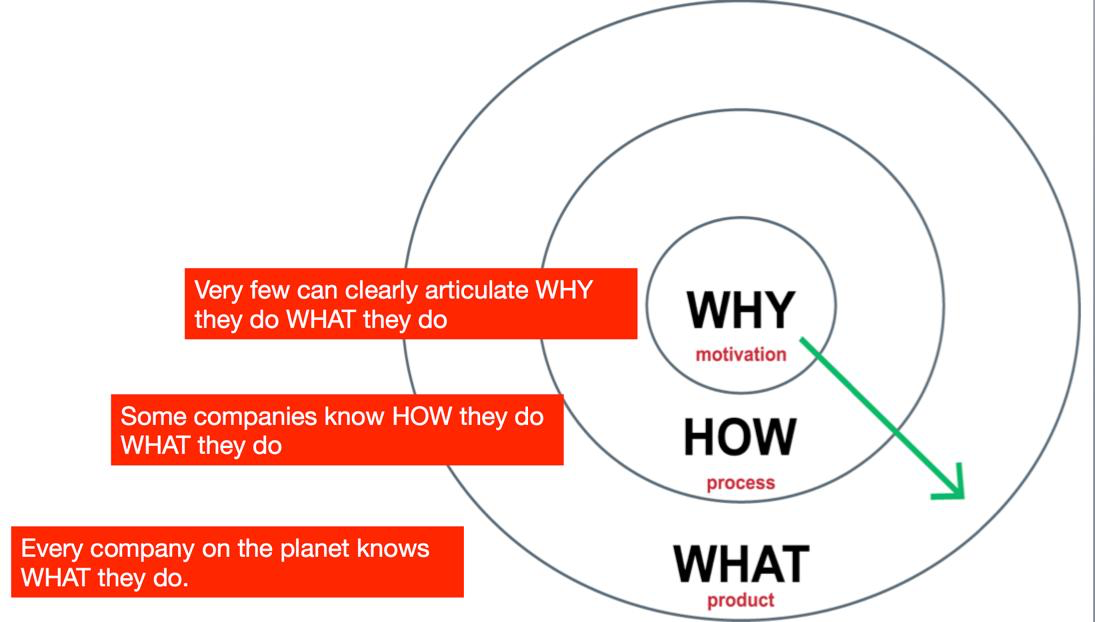 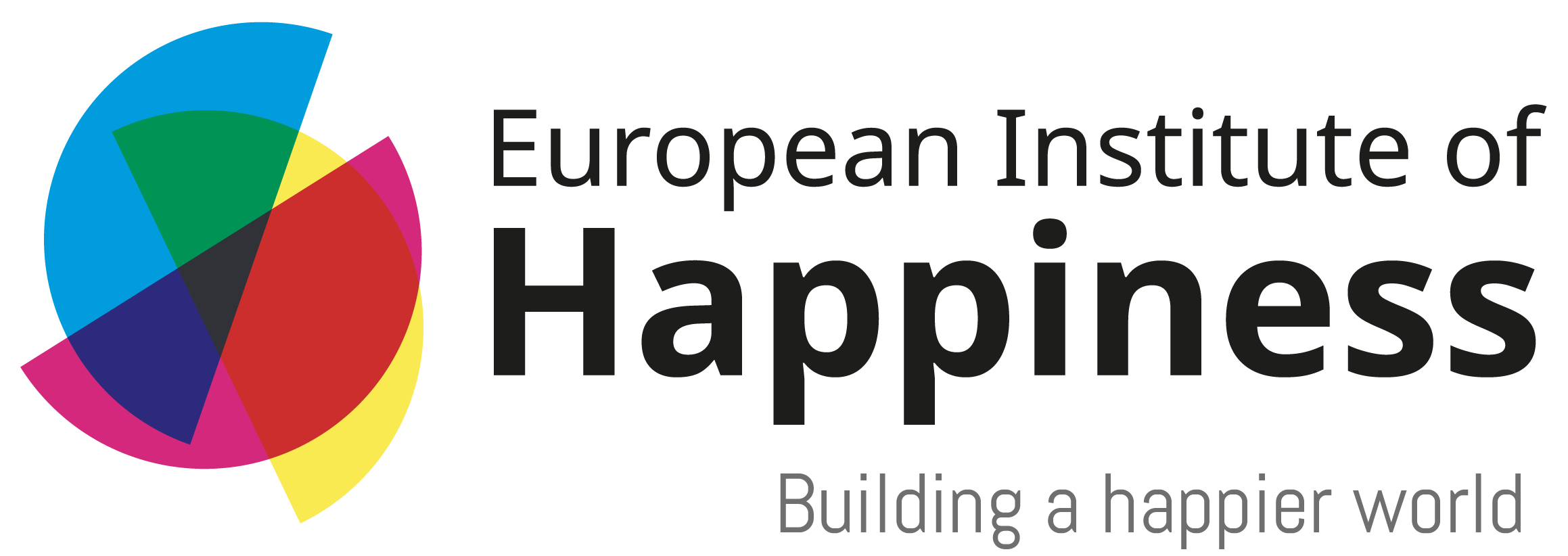 12
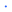 Income / Happiness Distribution graph – High Equality
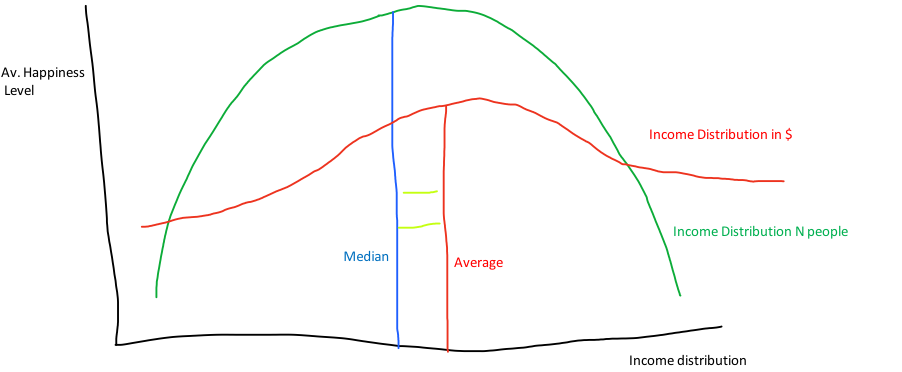 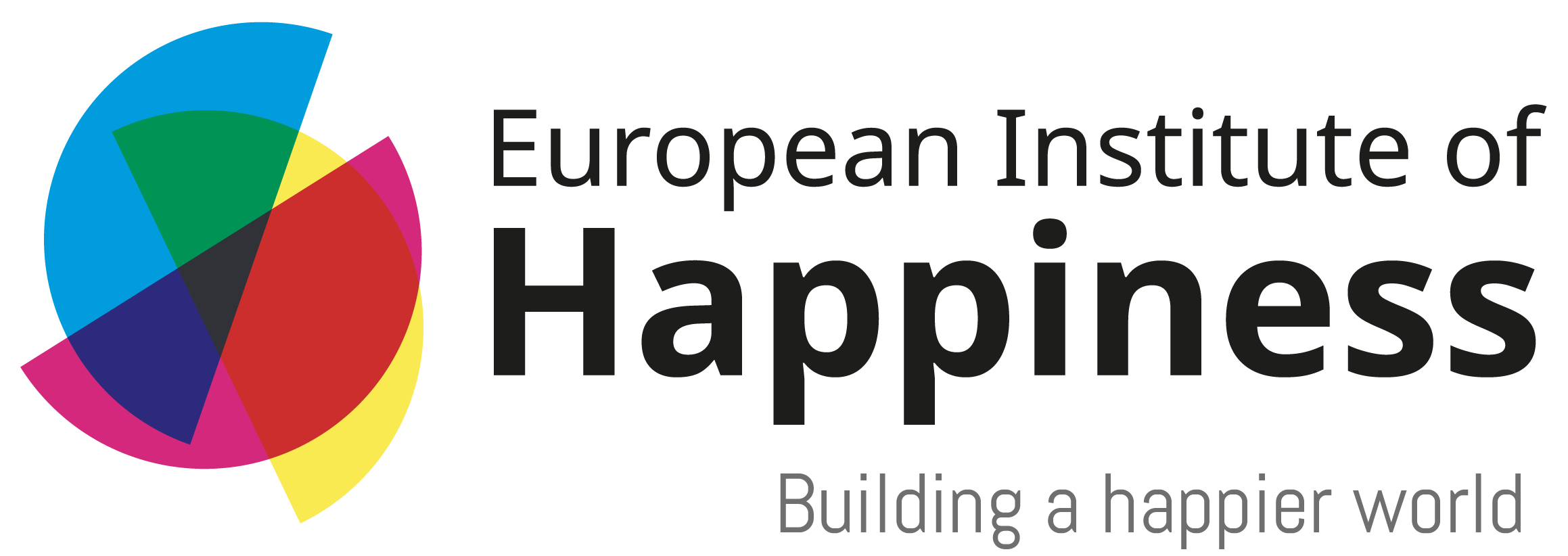 13
Income / Happiness Distribution graph High Inequality
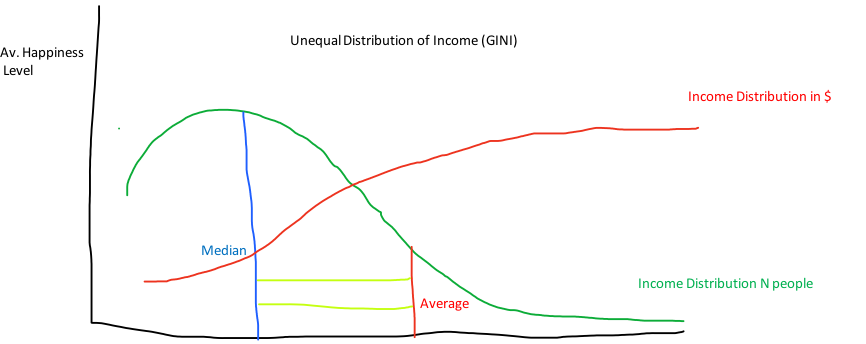 Income distribution
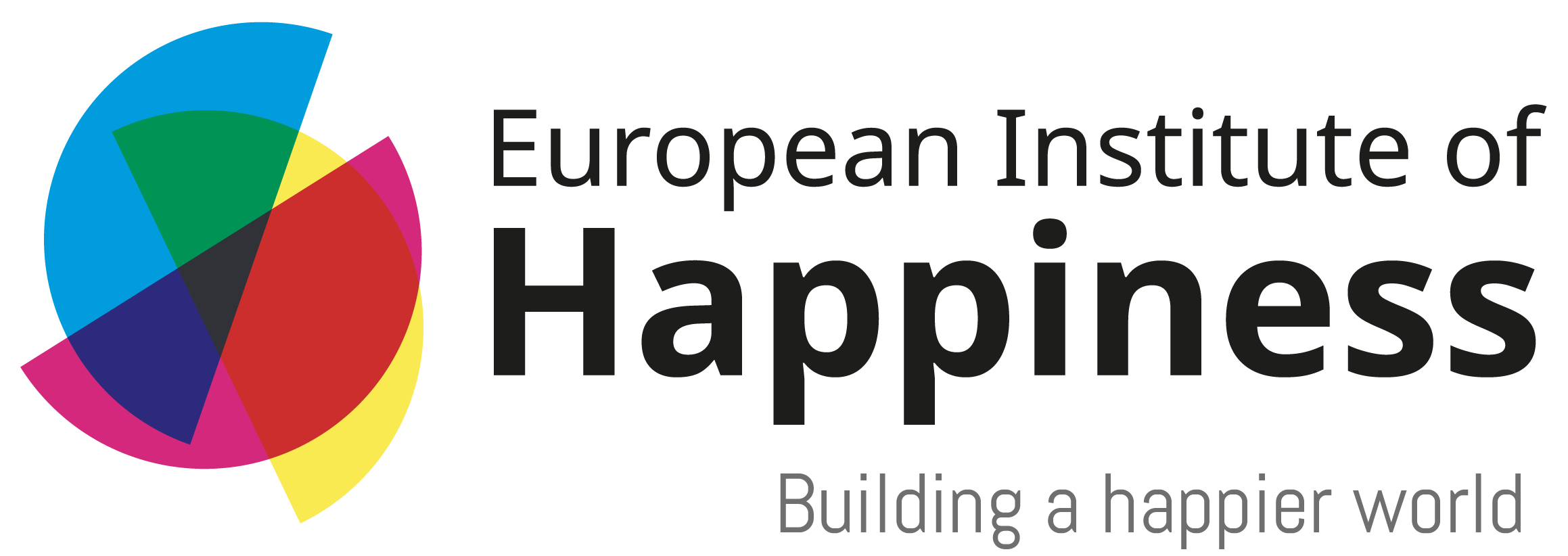 14
Happiness & Globalisation
More Available information, people might seem less happy
You can see all the amazing in the world but also all the bad
https://ourworldindata.org/happiness-and-life-satisfaction
Did we become happier over time? -> Not really, your relative position changes 
Distribution curve and it’s change over time
OECD – Better Life Index -> http://bit.ly/2oGFOWv (manipulation?)
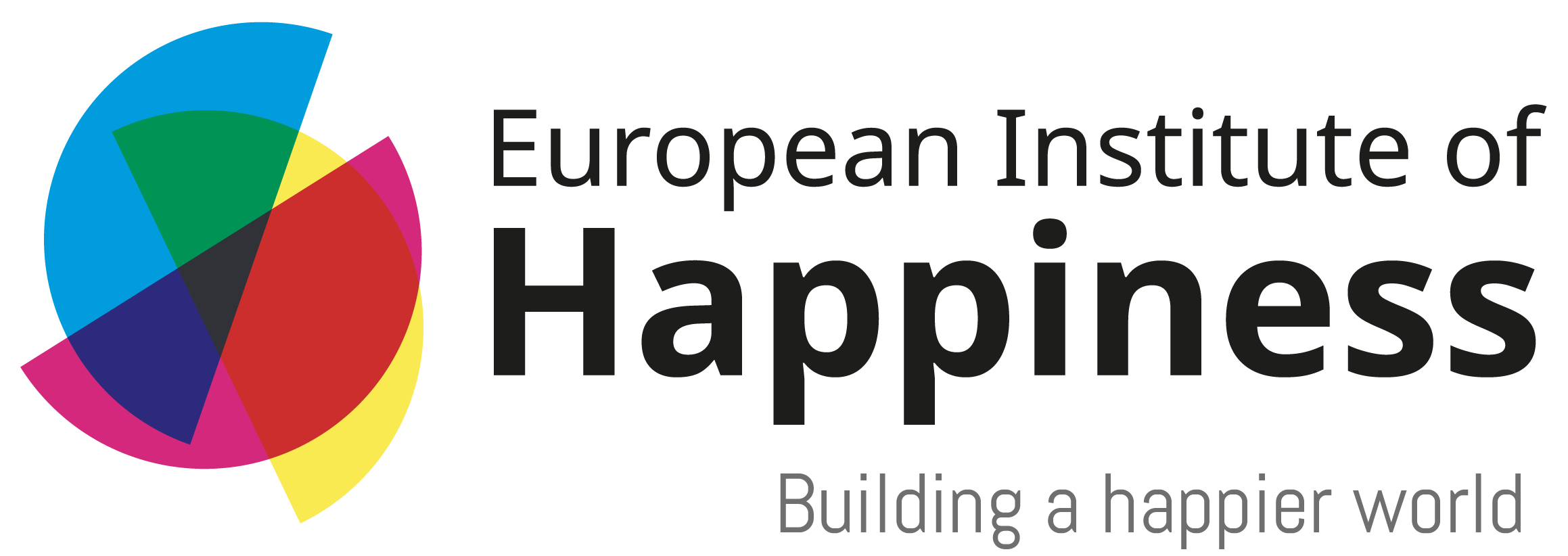 15
Why should we actually care about Happiness?
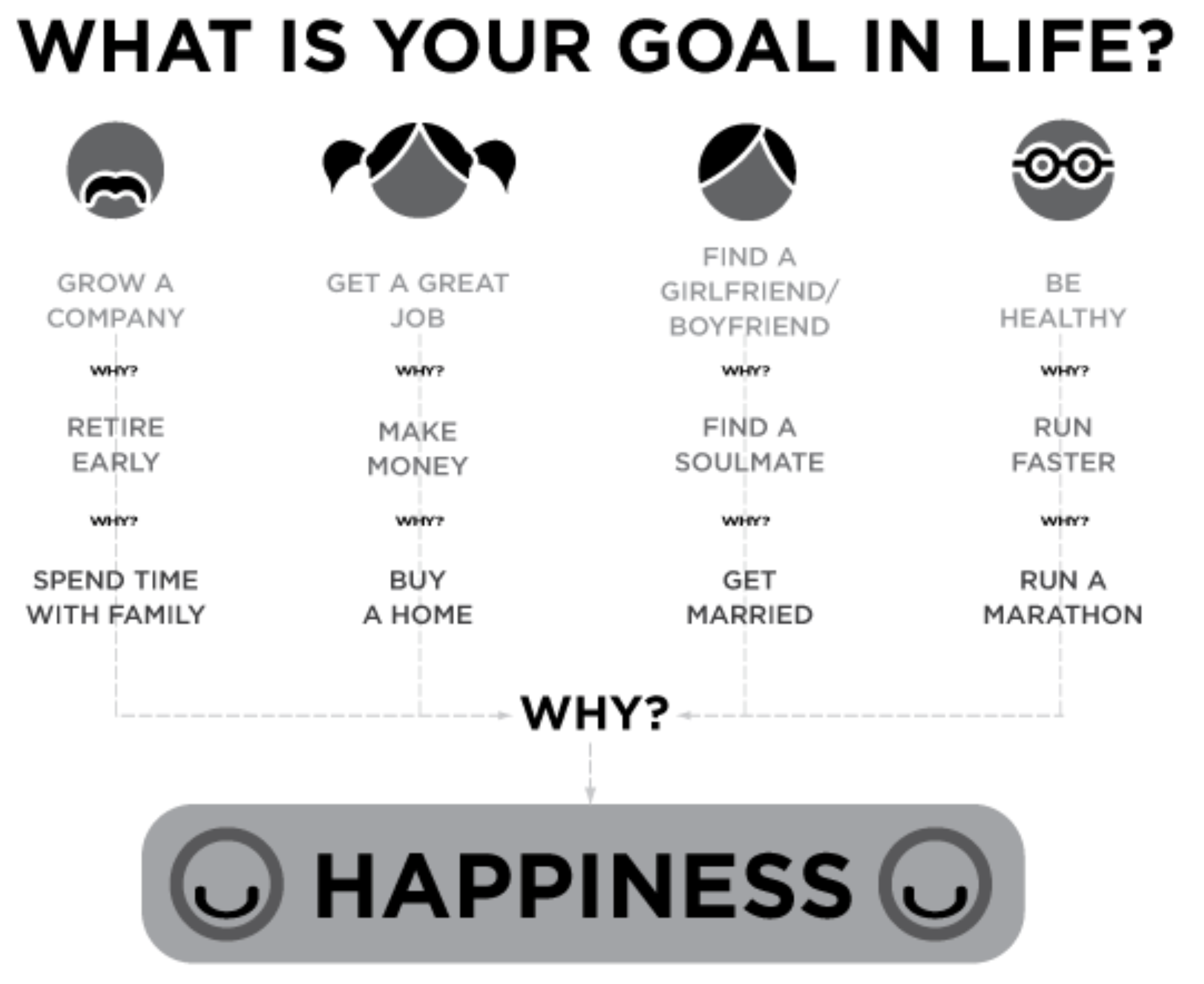 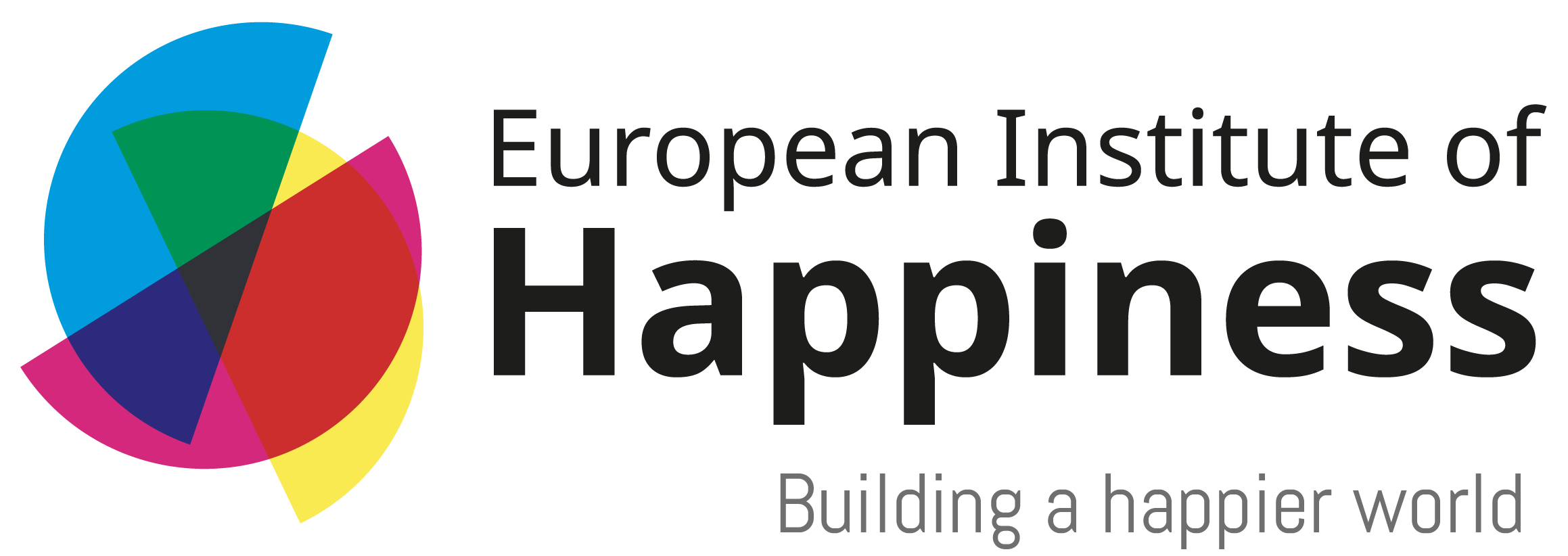 16
Designing the Happiest Country on Earth
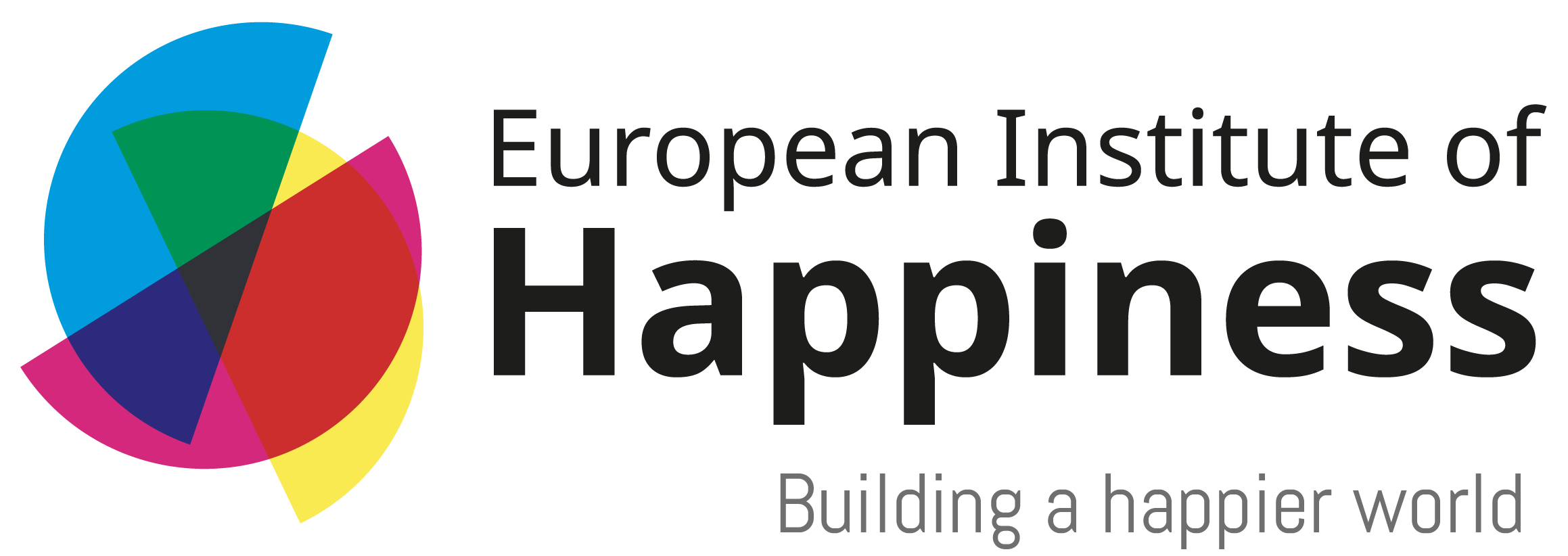 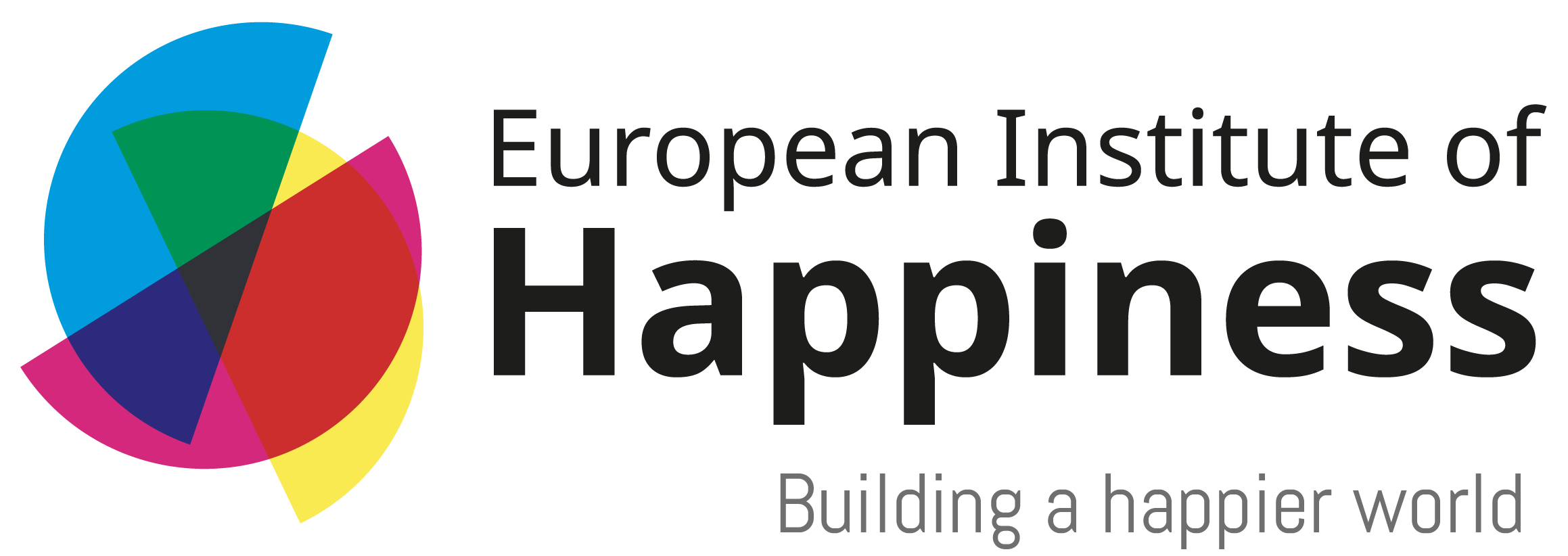 17
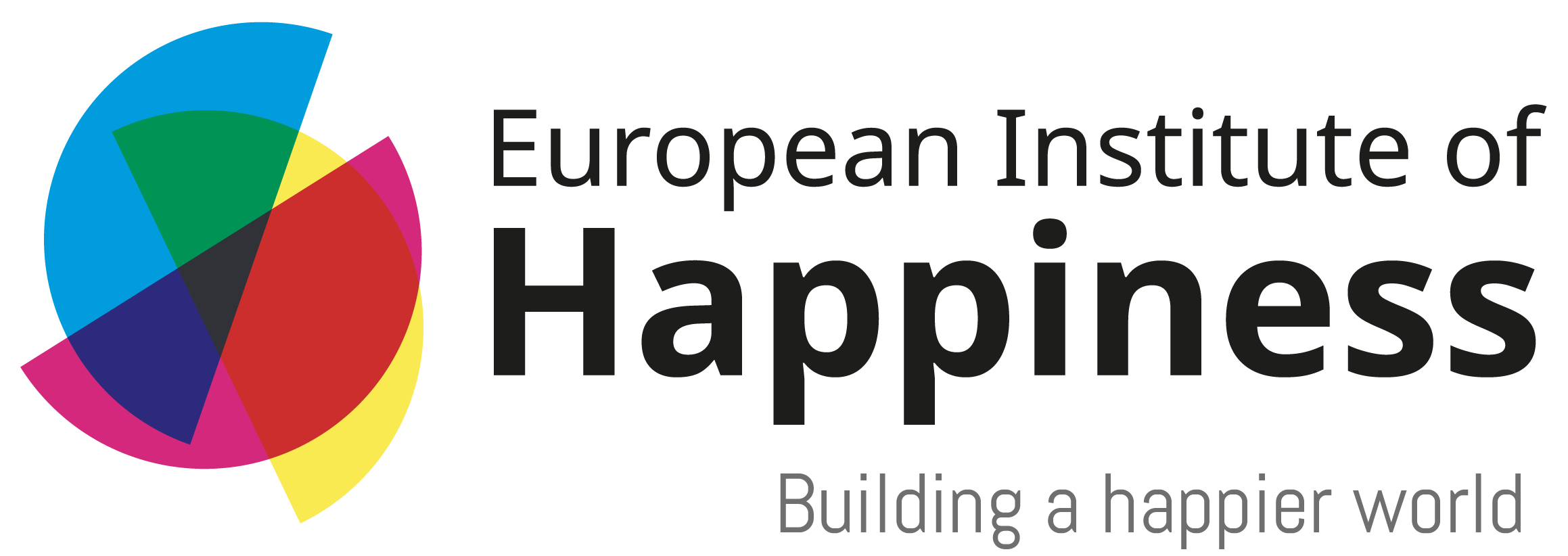 18
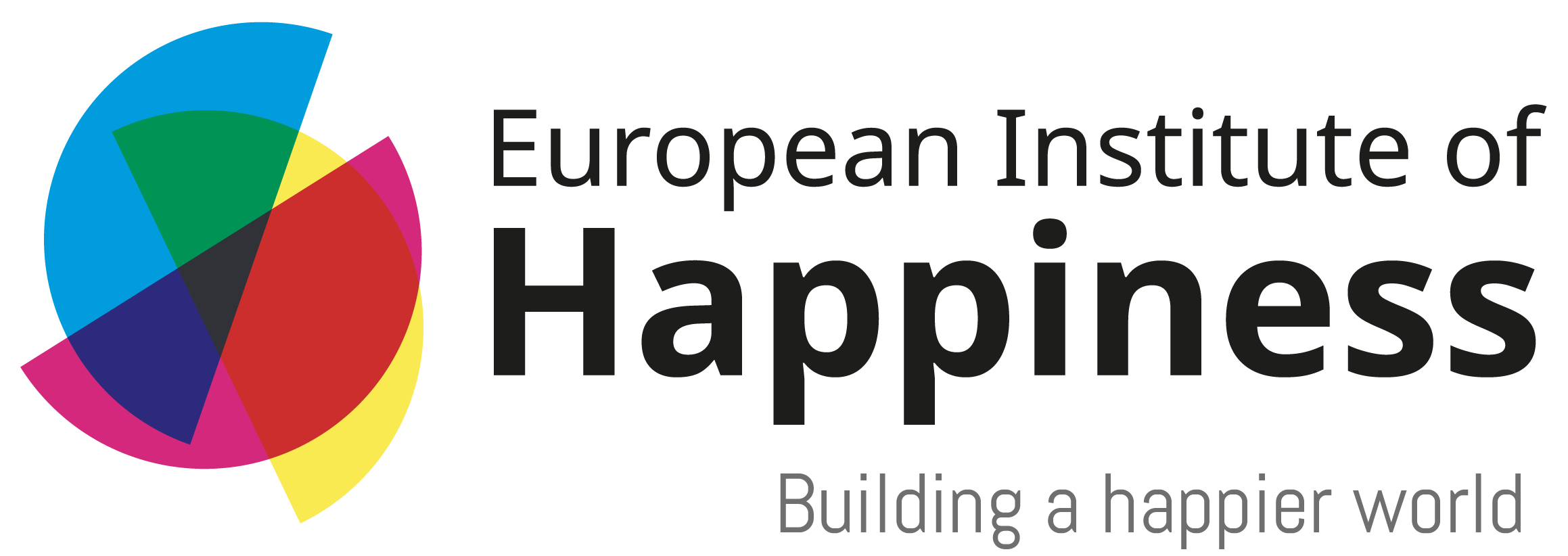 19
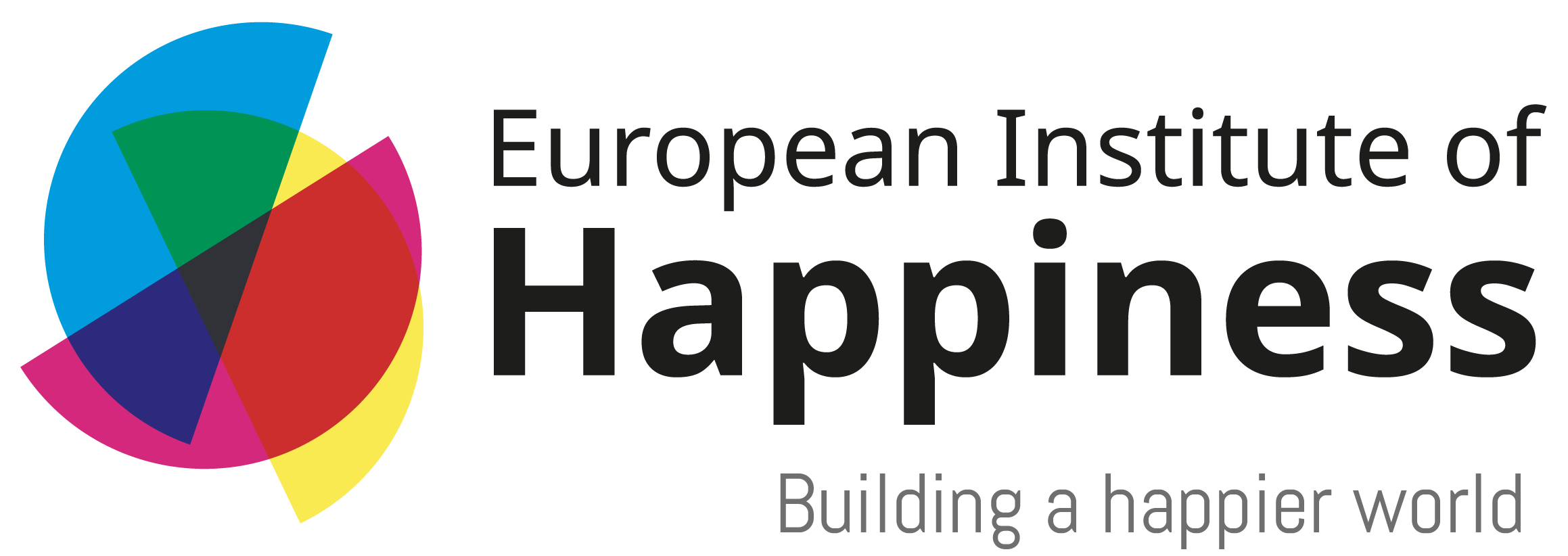 20
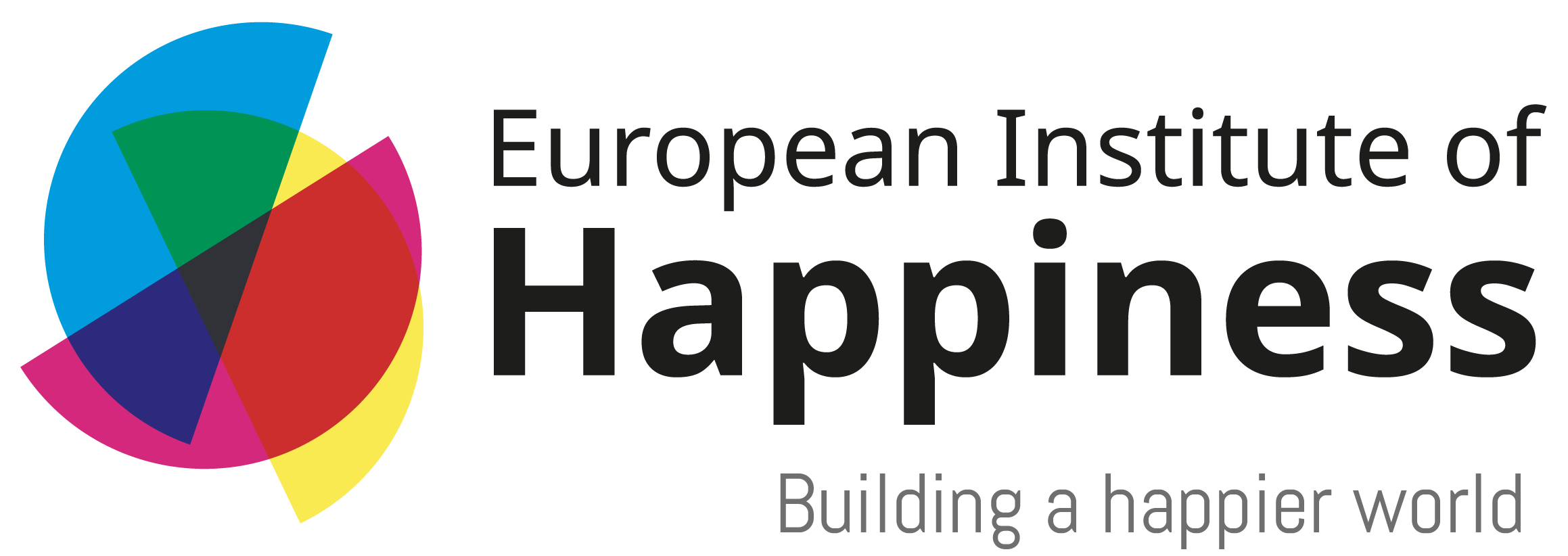 Question???If not all the factors are equally achievable which ones are the most important and how do we decide?
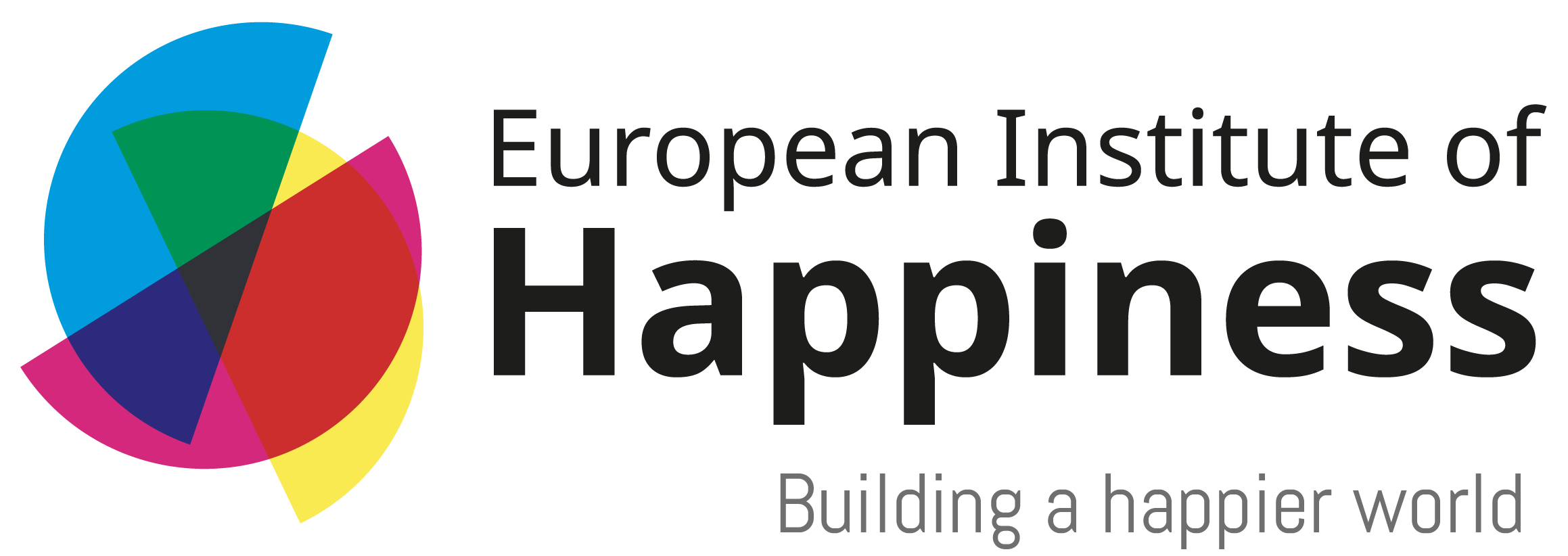 21
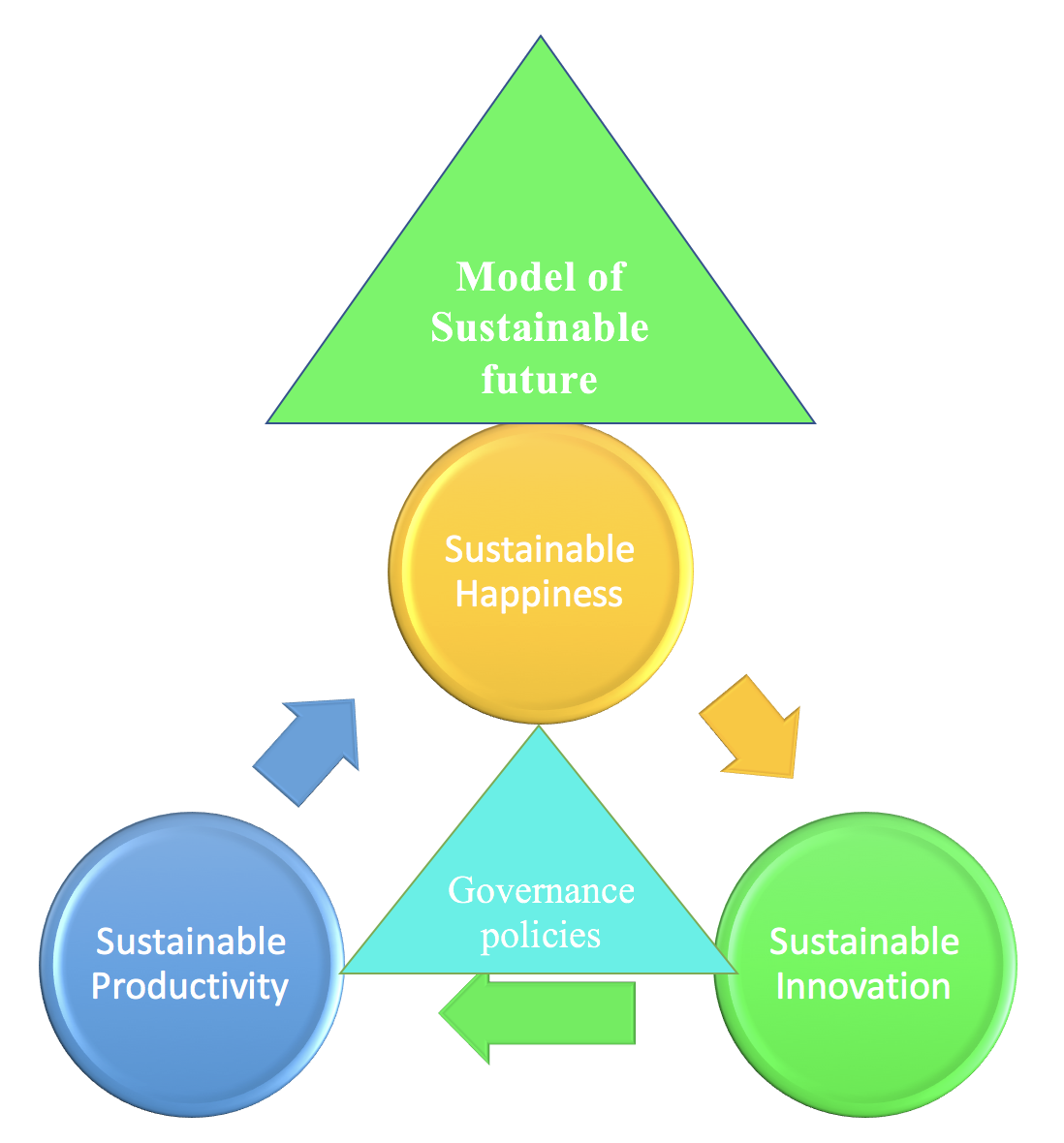 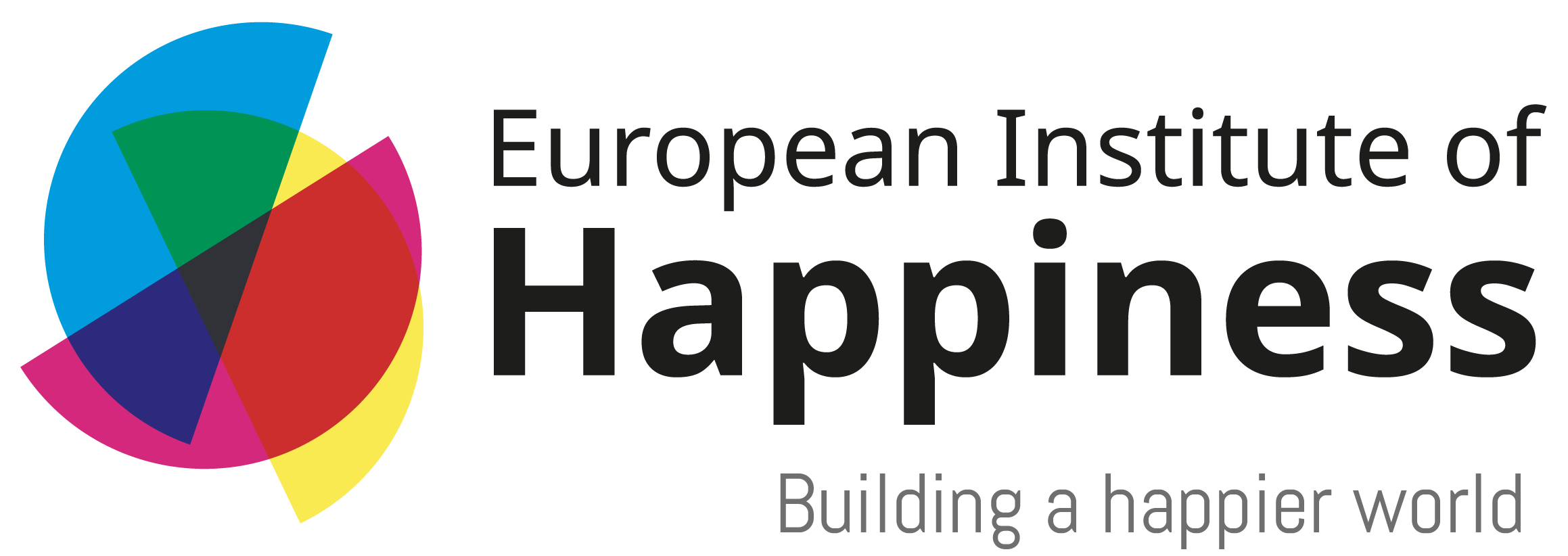 22
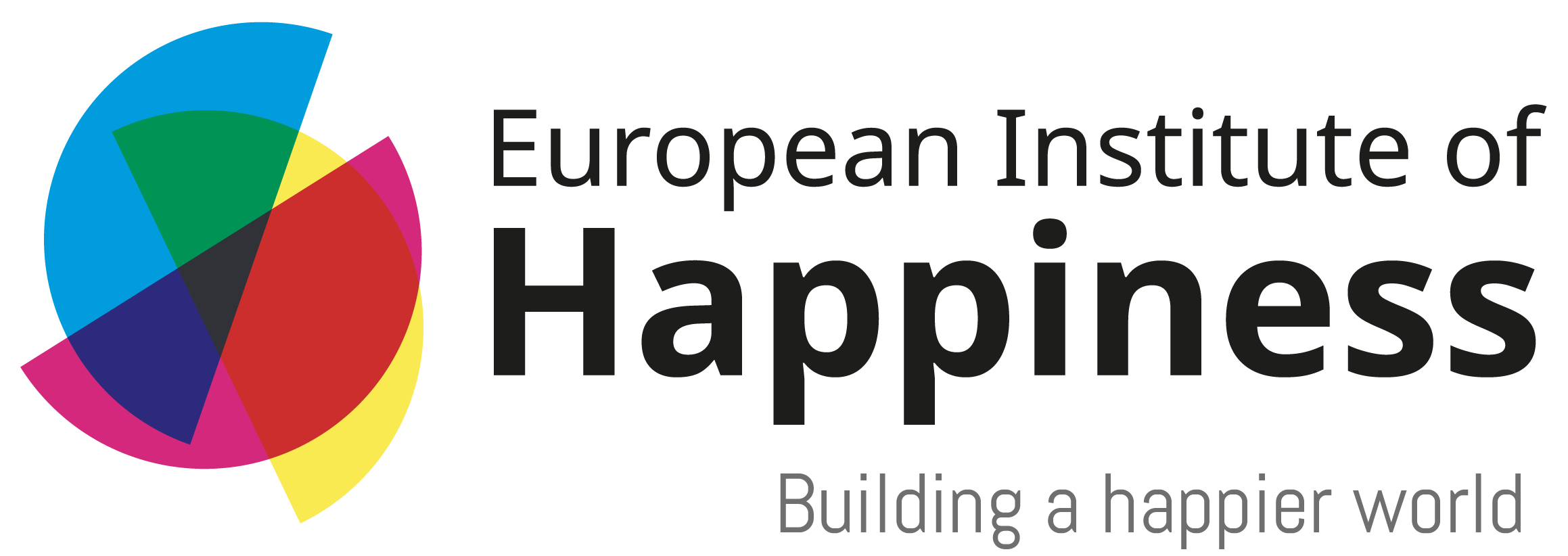 But can we have all the countries Equally Happy?
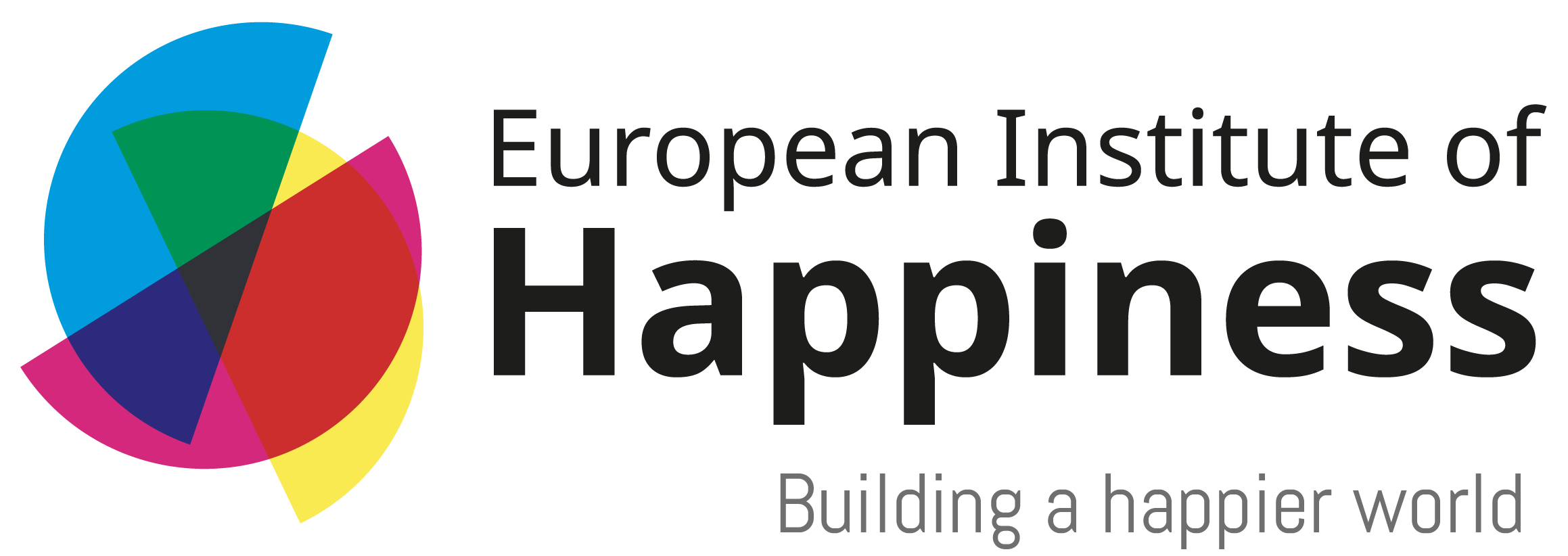 23
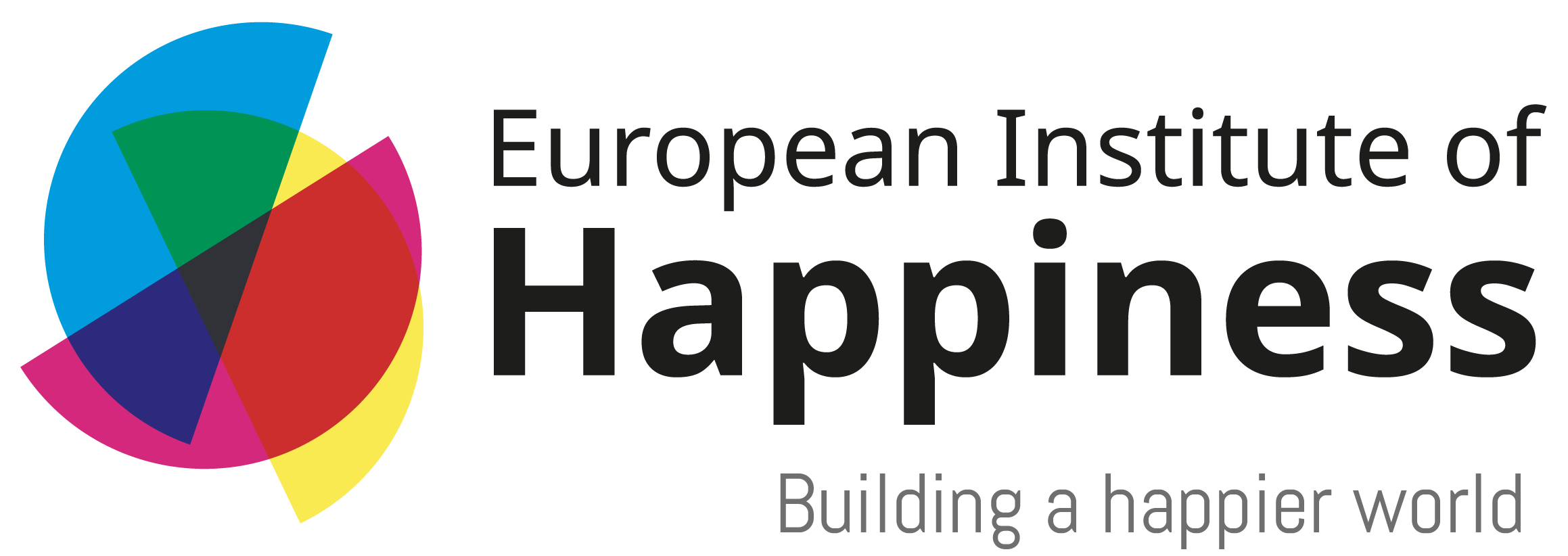 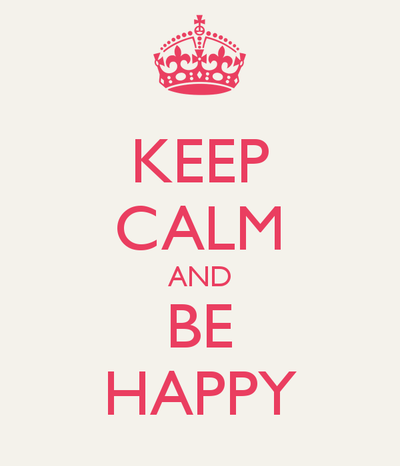 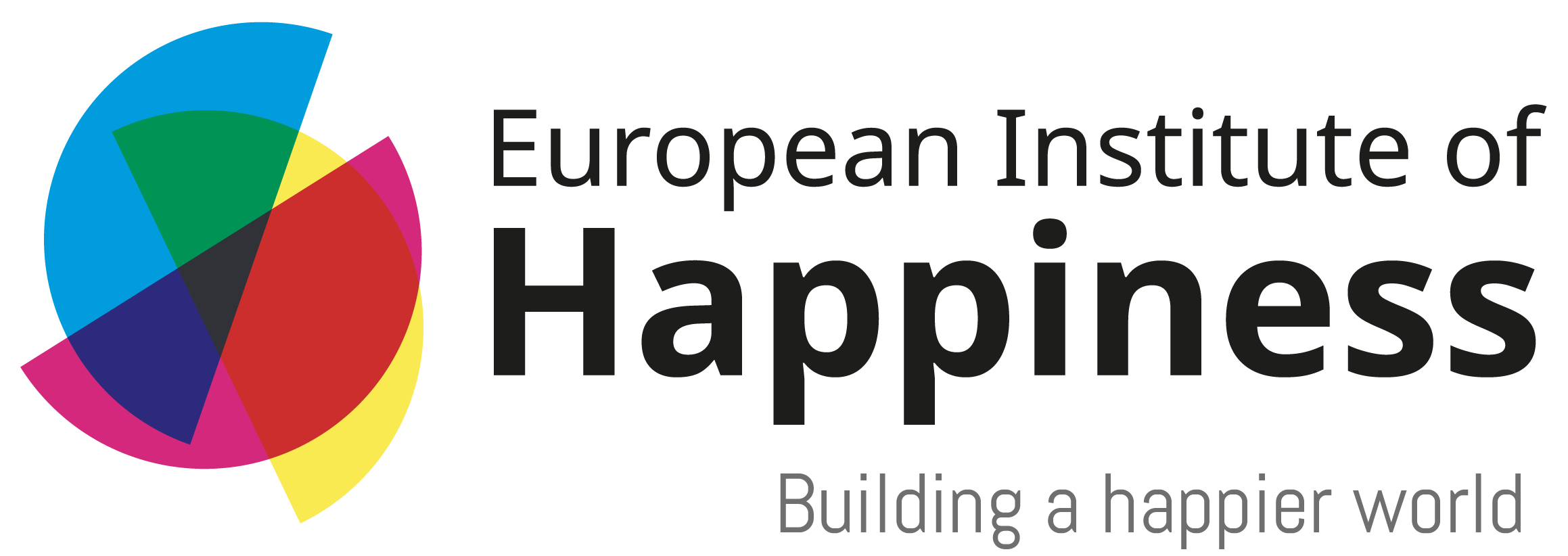 24